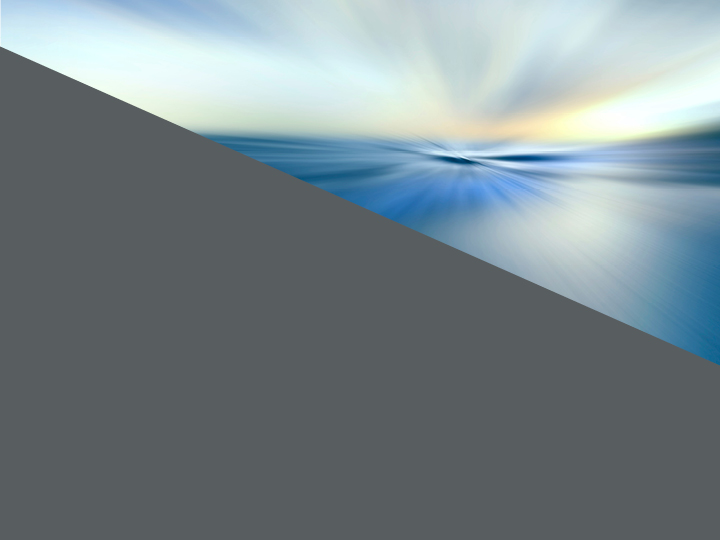 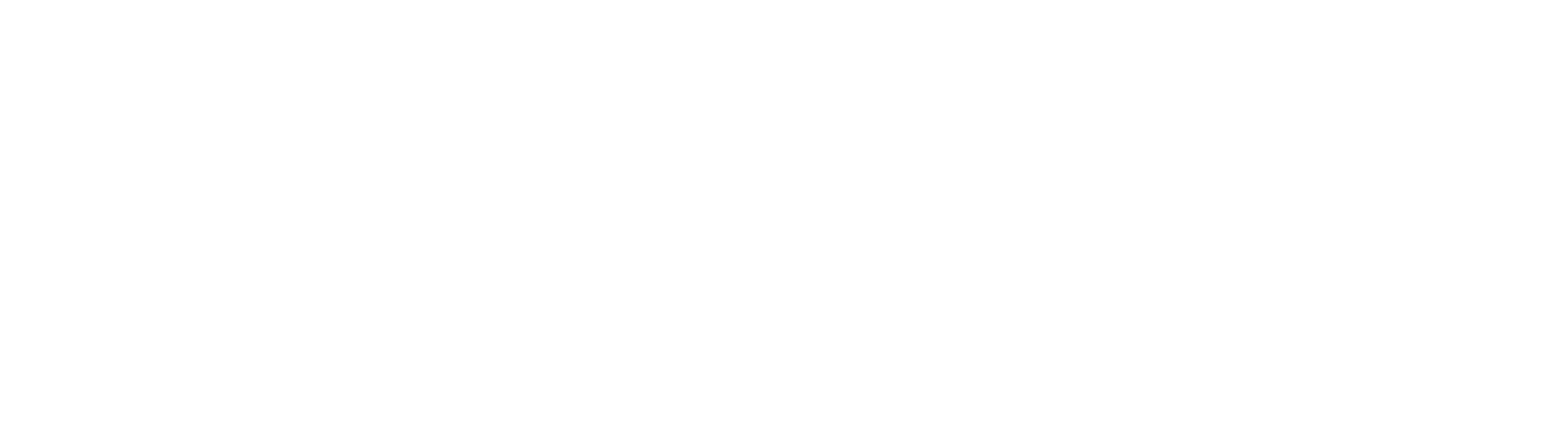 OCTRI Research Forum:
Subject Injury Policy, Identification, and Reporting at OHSU
DATE: November 13, 2018   PRESENTED BY: Kathryn Schuff, MD, MCR, Chair, OHSU IRB
						Melanie Hawkins, Director CTMS Functional Support, Office of Clinical Research Informatics						Jacqueline Brown JD Resource Manager Clinical Trials Office
Subject Injury Definition:
Subject injuries are adverse reactions:
Arising directly from or contributed to by the research 
That are not due to the subject’s primary disease or other condition
That would not have been expected from the standard treatment using currently approved therapies for the subject’s condition
Identifying A Subject Injury
When the study team is notified of an adverse experience, it needs to be evaluated to determine if it is considered an injury
The principal investigator is responsible for making the determination of whether an injury has occurred
Subject Injury Identification Exercise
Is it subject injury?
Clinical trial of investigational chemotherapy in cancer usually treated with tyrosine kinase inhibitor
Disease progression?
Side effect of research medication the same as tyrosine kinase inhibitor side effect?
Anticipated side effect of research medication different than expected tyrosine kinase side effect?
Unanticipated side effect of research medication different than expected tyrosine kinase side effect?
Exercise Answers
Clinical trial of investigational chemotherapy in cancer usually treated with tyrosine kinase inhibitor:
Disease progression:  Not a Subject Injury
Side effect of research medication the same as tyrosine kinase inhibitor side effect:  Not a Subject Injury
Anticipated side effect of research medication different than expected tyrosine kinase side effect:  Subject Injury
Unanticipated side effect of research medication different than expected tyrosine kinase side effect:  Subject Injury
OHSU Subject Injury Position
OHSU believes that our research subjects should not bear the financial burden of participation in the development of products for companies.

Oregon law specifically excludes research complications from required coverage (ORS 743A.192)
Where coverage exists, a patient should not bear the financial burden of copayments, deductibles, and possible impact on life time limits 
Some research subjects are not insured
OHSU Position on Limiting Liability to Subject Following Instructions
OHSU believes requiring subjects to follow all instructions in order to be eligible to have the costs of research related injuries is not allowable, as that language appears to ask subjects to waive their legal rights. 

45 CFR 46.116 states: No informed consent, whether oral or written, may include any exculpatory language through which the subject or the representative is made to waive or appear to waive any of the subject's legal rights, or releases or appears to release the investigator, the sponsor, the institution or its agents from liability for negligence.
21 CFR 50.20 states: No informed consent, whether oral or written, may include any exculpatory language through which the subject or the representative is made to waive or appear to waive any of the subject`s legal rights, or releases or appears to release the investigator, the sponsor, the institution, or its agents from liability for negligence.
Policy: Billing Insurance not allowed
Industry sponsors must pay ALL costs for evaluation and treatment resulting from subject injury 
The sponsor is benefiting from the study and the subjects should not be harmed financially for participating in the study
Subject’s insurance cannot be billed:
Solely
First with sponsor paying remainder
First with sponsor paying if insurance doesn’t cover
Why:
If insurance pays it still generates co-pays/deductibles and affects subject insurance maximums
Violates Medicare Secondary Payer rules 
Exceptions:
Marketed drugs/devices for their approved purposes
Category B devices (sometimes – check with your contract officer)
OHSU personnel caused the injury (then OHSU pays for the injury)
Subject Injury Coverage: Investigator-Initiated studies
OHSU may cover the injury
Dependent upon various factors, including the Oregon Tort Claims Act, OHSU’s insurance, and the role of OHSU personnel in causing the injury

Federal grants do not cover subject injuries
Subject Injury Consent Language
Using OHSU’s boilerplate language ensures:
Specify what injuries are covered (drug vs. drug and procedures vs. just procedures, etc. based on the study) 
The entire injury is covered (no billing to insurance first)
Don’t detail who will pay for what injuries in what circumstances (e.g., OHSU for some/sponsor in others)
Unallowed limitations (exculpatory)
Cannot predicate payment for injury on following instructions
Can’t include time limits for identification of the injury 
Understand type of study so correct choice of the 2 options of boilerplate consent language will match the contract terms:
Category B device (device + procedures vs. study procedures only)
Approved drug with research-only procedures
Be firm with sponsors that the boilerplate language is required
Contact the IRB early if the sponsor refuses to use OHSU boilerplate language
Subject Injury Issues in Contracts
Cannot bill injuries to insurance
Cannot include failure to follow instructions
Injuries treated at other facilities:  Can’t limit reimbursement to only injuries treated at OHSU
Reimbursement rates:  Sometimes identified in the contract, OHSU bills the sponsor for injuries treated at OHSU at the DHHS negotiated research rate (does not apply to outside facilities)
Can’t exclude anticipated risks, e.g., risks noted in consent form or IB
Attribution:  The sponsor cannot control the determination of whether an adverse event is an injury (conflict of interest)
Timelines for reporting can be included in contracts, but must begin upon OHSU becoming aware of the injury (e.g., no limit on the subject identifying the injury)
Reporting a Subject Injury
Industry-sponsored Research:
Sponsor:
Contact the sponsor immediately upon the PI determining a reportable injury has occurred
May not have all the information but notify the sponsor an injury is suspected and complete information will be provided as it is available
Document that notification in writing (email or note to file)
CRBO:  
If there are any charges associated with evaluation and treatment of the injury, contact CRBO immediately to assist with directing charges to study account and providing sponsor with information about subject’s Medicare status 
CTO-Contracting:  Contact if the sponsor refuses to pay for the injury or if you know that OHSU is at fault 
Risk Management: Contact if injury is potentially due to actions of OHSU study personnel
Reporting a Subject Injury, Cont.
Investigator-initiated Research:  
Contact Risk Management

All injuries:
If patient harm from care not consistent with appropriate standard of care at OHSU (including medical errors, near misses, general safety issues), and occurred in the health system, file Patient Safety Intelligence report (PSI, https://o2.ohsu.edu/healthcare/tools/patient-safety-intelligence.cfm)
If meets the criteria for Reportable New Information (RNI), report in eIRB
Subject Injury Reimbursement Processes
Direct charges to the study account
Evaluation and treatment at OHSU, CRBO contacts PBS/UMG to direct charges
If evaluated and/or treated at outside facility, study team requests copy of bill from facility and sends it to Accounts Payable to pay the external facility from OGA study account
If subject paid for evaluation and/or treatment out of pocket, subject provides copy of bills to study team and study team sends a request to Accounts Payable to pay the subject from study account
If the subject’s insurance has been billed, the charges will be reversed/refunded and directed to the study account
Once available, the study team provides itemized bill for the injury to the sponsor for payment
Sponsor Medicare Reporting Requirements (MMSEA)
Section 111 of the Medicare, Medicaid, and SCHIP Extension Act of 2007 (MMSEA)
Mandatory reporting requirements for sponsors when they pay for the injury of a Medicare beneficiary
CRBO informs the sponsor if the subject is a Medicare beneficiary and provides the information needed by the sponsor for reporting
Any sponsor or outside entity requests related to MMSEA:
Refer all inquiries to CRBO
Resources
Policies and Procedures
Subject Injury Policy: HRP Position Statement- Subject Injuries and liability language http://www.ohsu.edu/xd/about/services/integrity/policies/upload/HRP-Position-Statement-Subject-Injuries-and-Liability-Language.pdf
Subject injury reporting procedure:  https://www.ohsu.edu/xd/research/about/integrity/crbo/upload/Research-Subject-Injury-Reporting12-19-16.pdf
RNI policy (HRP-801 Prompt Reporting Requirements under Investigator Guidance): http://www.ohsu.edu/xd/about/services/integrity/policies/all-irb-documents.cfm
Reportable New Information Quick Guide and Reportable New information FAQs (under IRB Help Sheets and Quick Guides): https://www.ohsu.edu/xd/about/services/integrity/policies/all-irb-documents.cfm 
Contact information
Billing questions:  crbo@ohsu.edu
Contract questions:  Jaci Brown, CTO Resource Manager or Kristen Baptiste, CTO Manager
Consent questions:  Contact your IRB Specialist
RNI questions: Contact your IRB Specialist
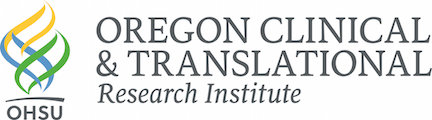 Thank You